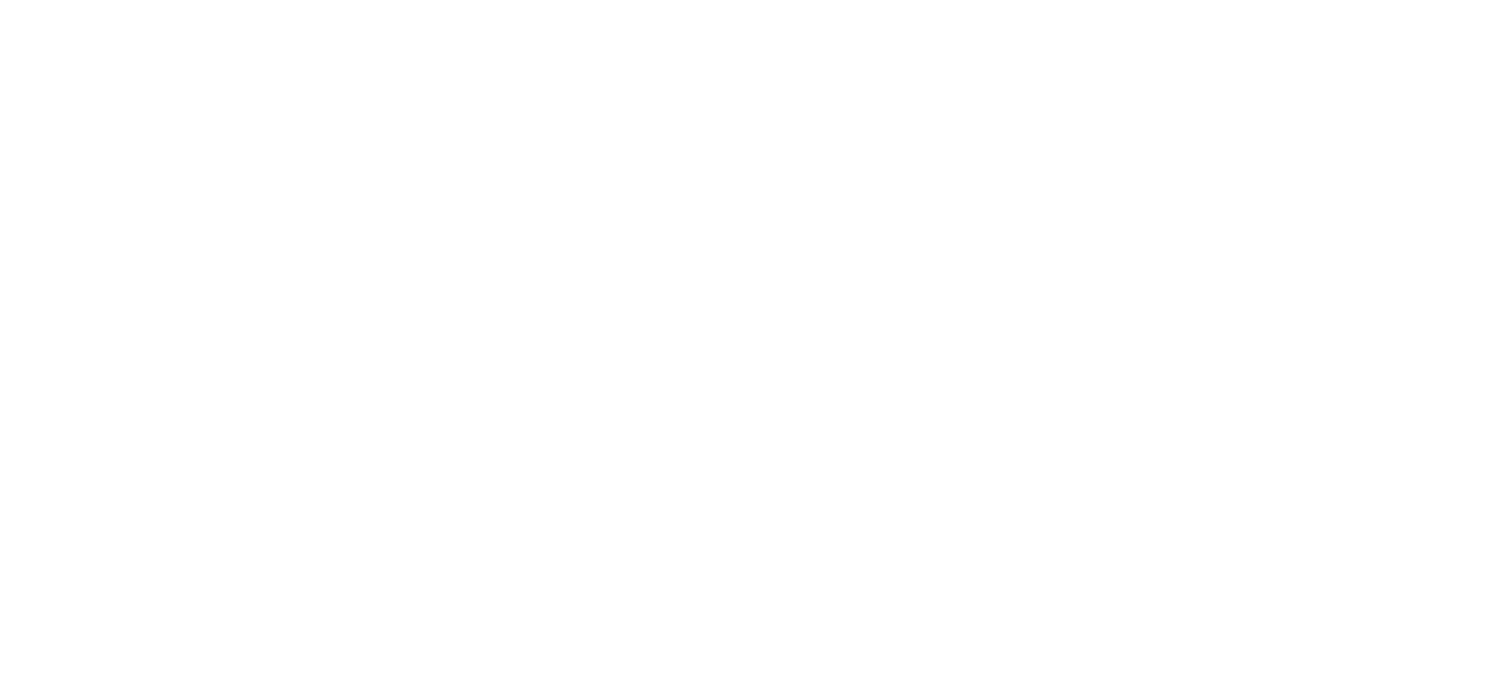 Padova, 12-13 Febbraio 2015
Corso di Studi in FISICA
Padova, 12-13 Febbraio 2015
Corso di Studi in FISICA
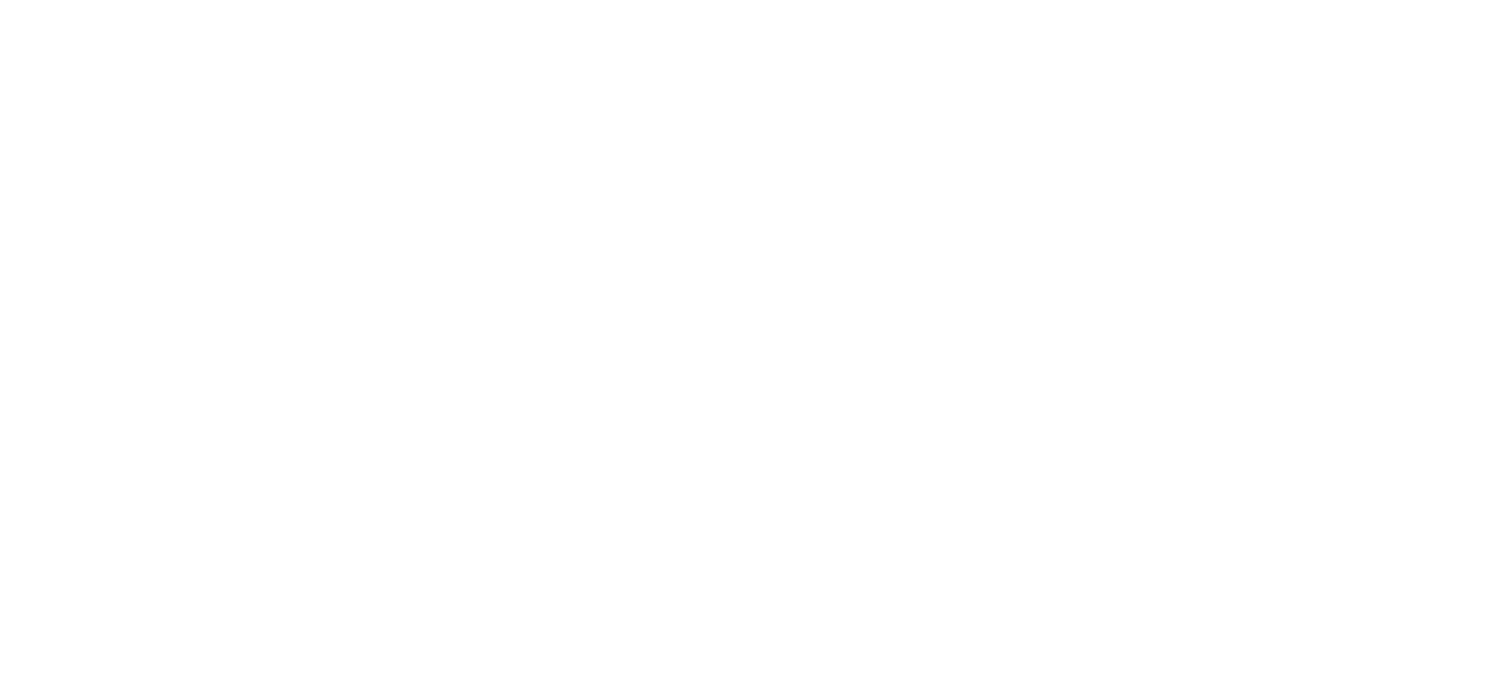 Il “mestiere” del Fisico
Individuare gli elementi essenziali di un processo e creare un modello che lo descriva
Fare misure, analizzare i dati e confrontare i risultati delle misure con il modello
Apportare al modello i necessari cambiamenti
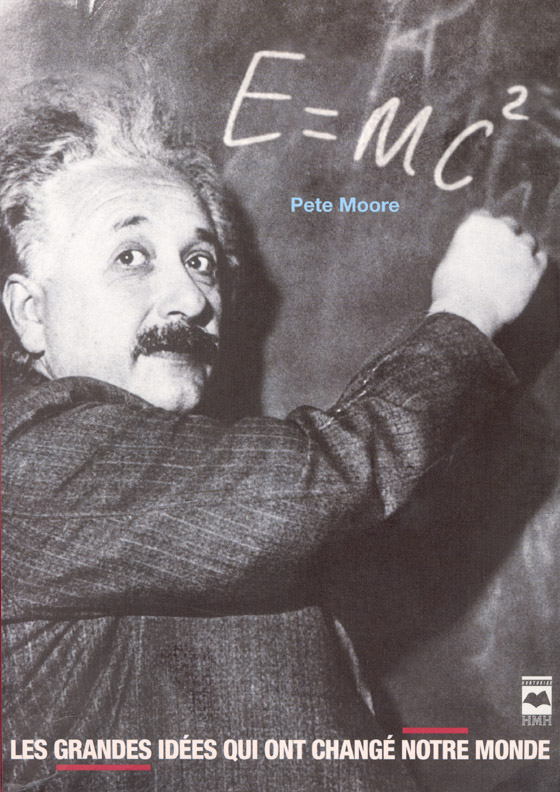 Aumento della conoscenza

Applicazioni scientifiche e tecnologiche
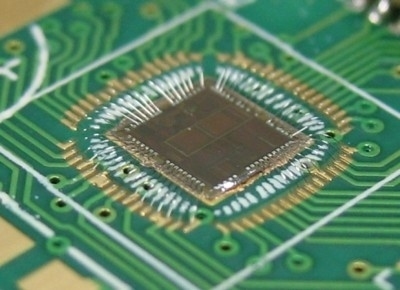 Padova, 12-13 Febbraio 2015
Corso di Studi in FISICA
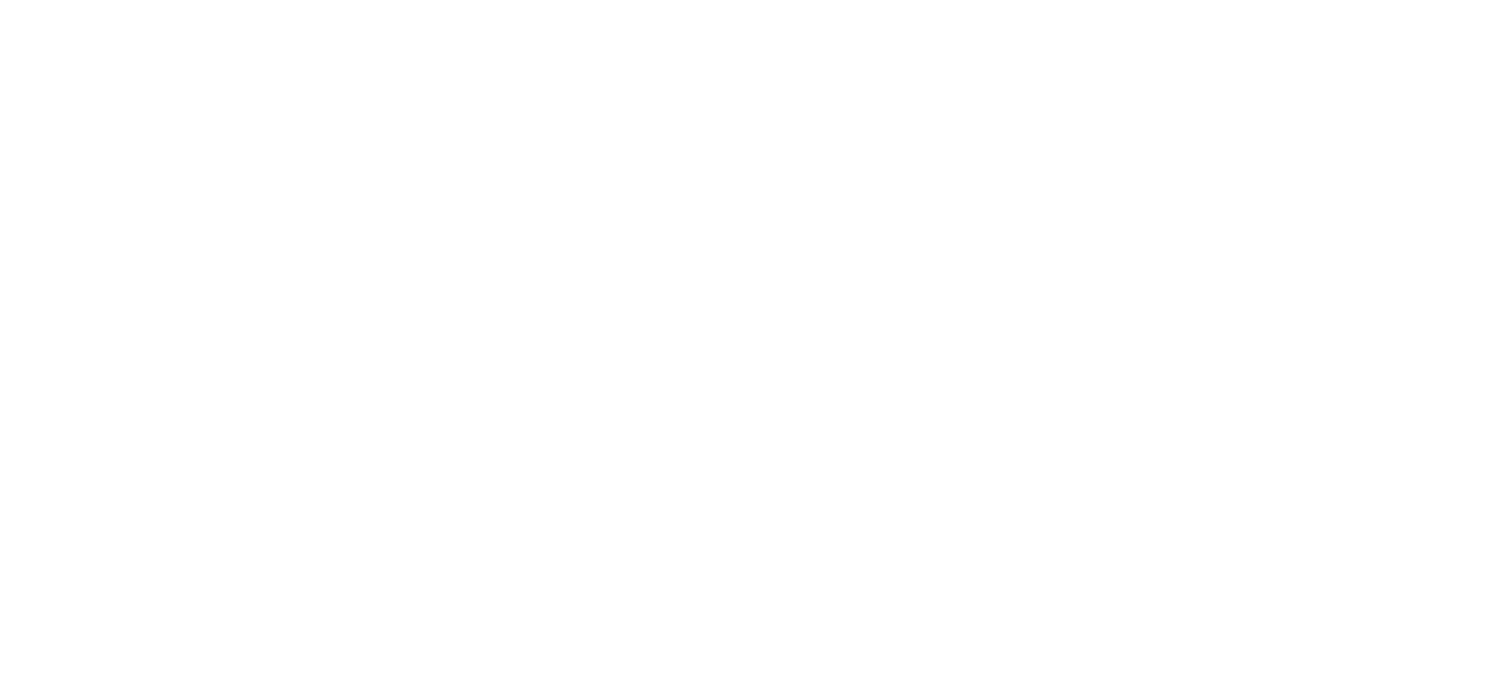 La preparazione del Fisico confrontata con quella di altri corsi tecnico/scientifici
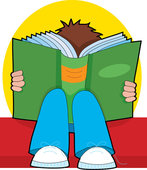 Preparazione di più ampio respiro


Solide basi metodologiche
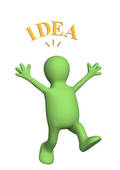 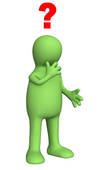 Minore specializzazione iniziale a vantaggio di una spiccata capacità di “problem solving”  flessibilità sul mercato del lavoro
Padova, 12-13 Febbraio 2015
Corso di Studi in FISICA
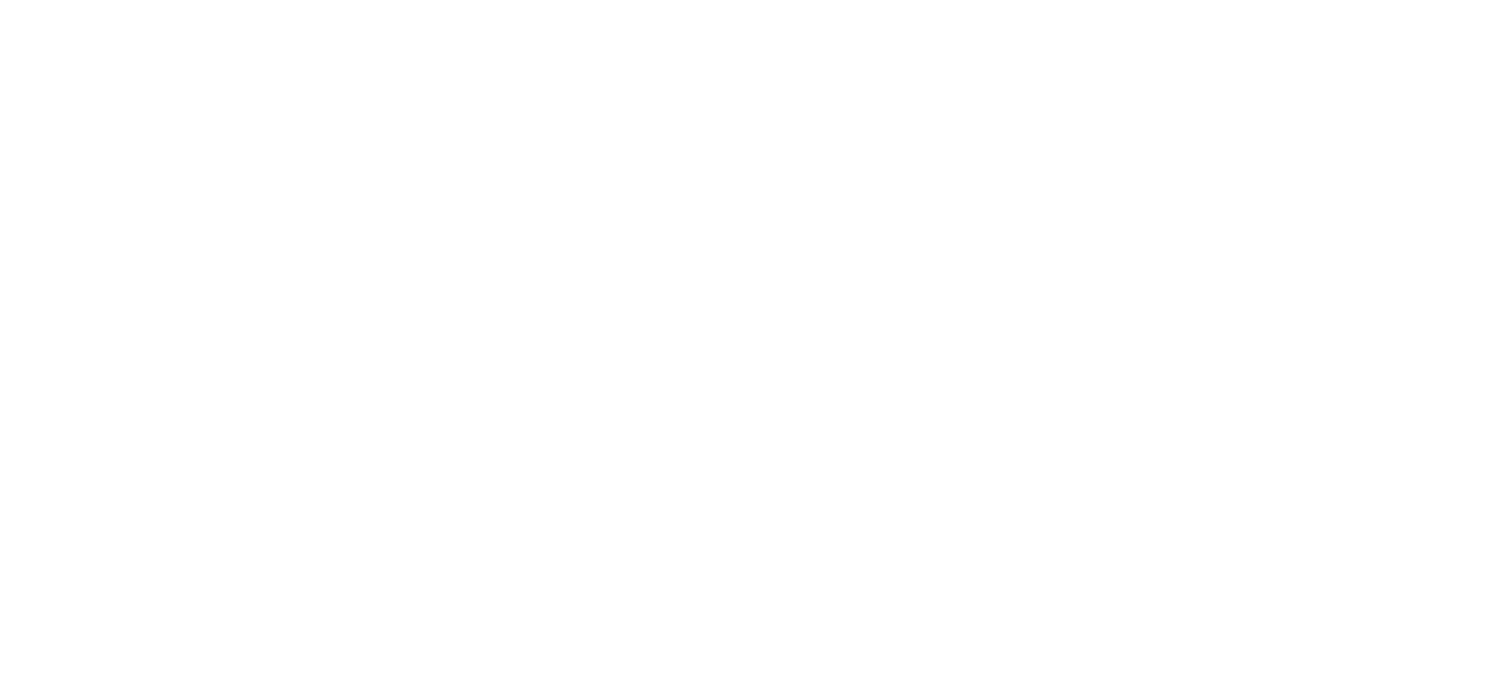 La LAUREA in Fisica
Percorso di 3 anni organizzati in 2 semestri per anno, afferente al Dipartimento di Fisica e Astronomia nel contesto della Scuola di Scienze

Modalità di accesso: test di ingresso obbligatorio ma non selettivo. Eventuali debiti formativi devono essere soddisfatti entro il 30 Settembre del primo anno di iscrizione o superati sostenendo l’esame di Analisi Matematica I entro il primo anno o frequentando corsi di recupero con prova finale.
Organizzazione dei corsi: semestrale, 60 CFU/anno, corrispondenti ad un carico di studio settimanale di  circa 40 ore
Obbligo di frequenza solo per i corsi di laboratorio; frequenza alle lezioni fortemente consigliata
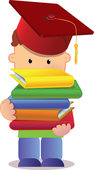 Padova, 12-13 Febbraio 2015
Corso di Studi in FISICA
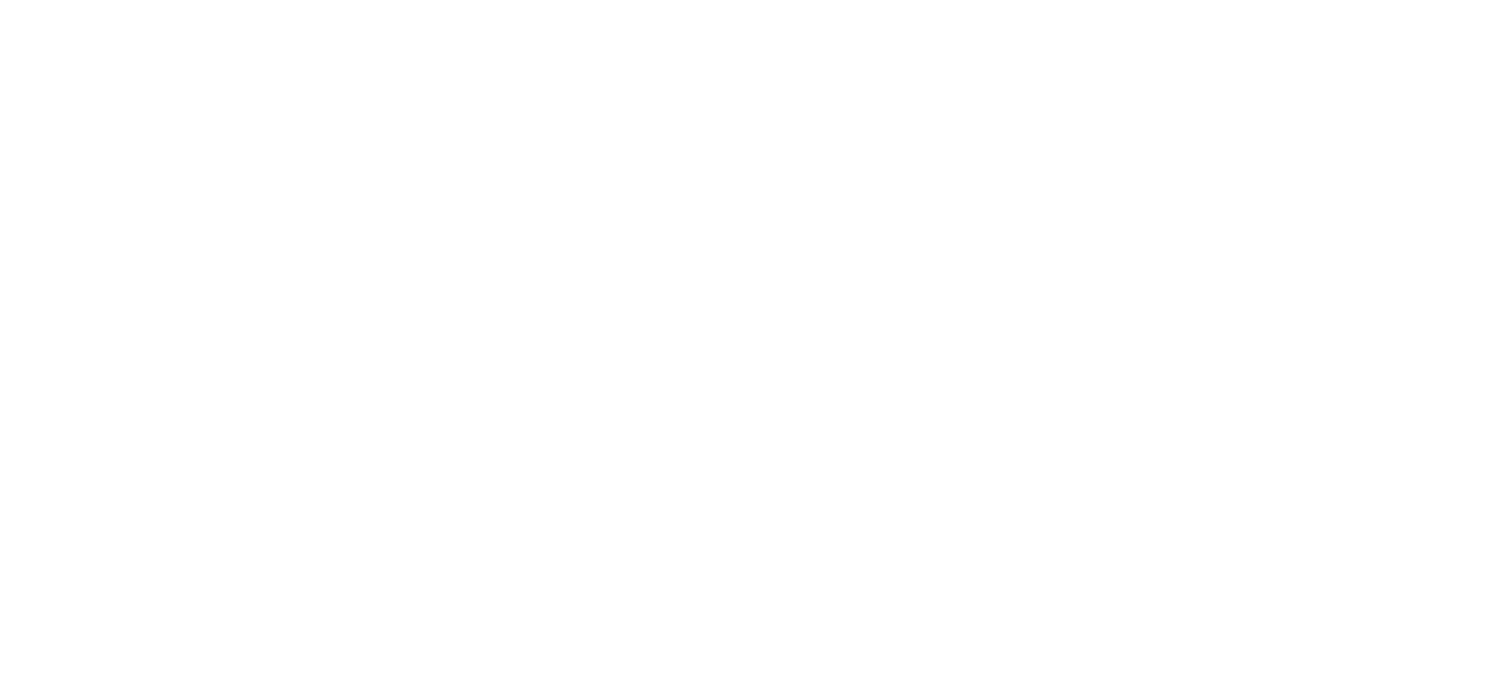 Cosa si studia
CHIMICA
PROVA FINALE
FISICA
 Meccanica
 Termodinamica
 Elettromagnetismo
 Ottica
 Fisica Moderna
 Fisica Quantistica
 …
COMPLEMENTI (3o anno)
 1 corso di fisica a scelta 
 2 corsi liberi
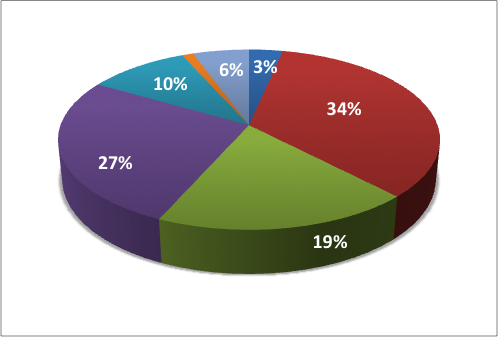 MATEMATICA
 Analisi
 Geometria
 Fisica Matematica
 …
LABORATORI
 Meccanica
 Termodinamica
 Elettromagnetismo
 Ottica
 Fisica Moderna
 Statistica e Analisi dati
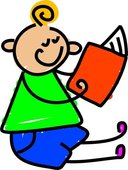 19 esami nei 3 anni
(+ idoneità di inglese)
Padova, 12-13 Febbraio 2015
Corso di Studi in FISICA
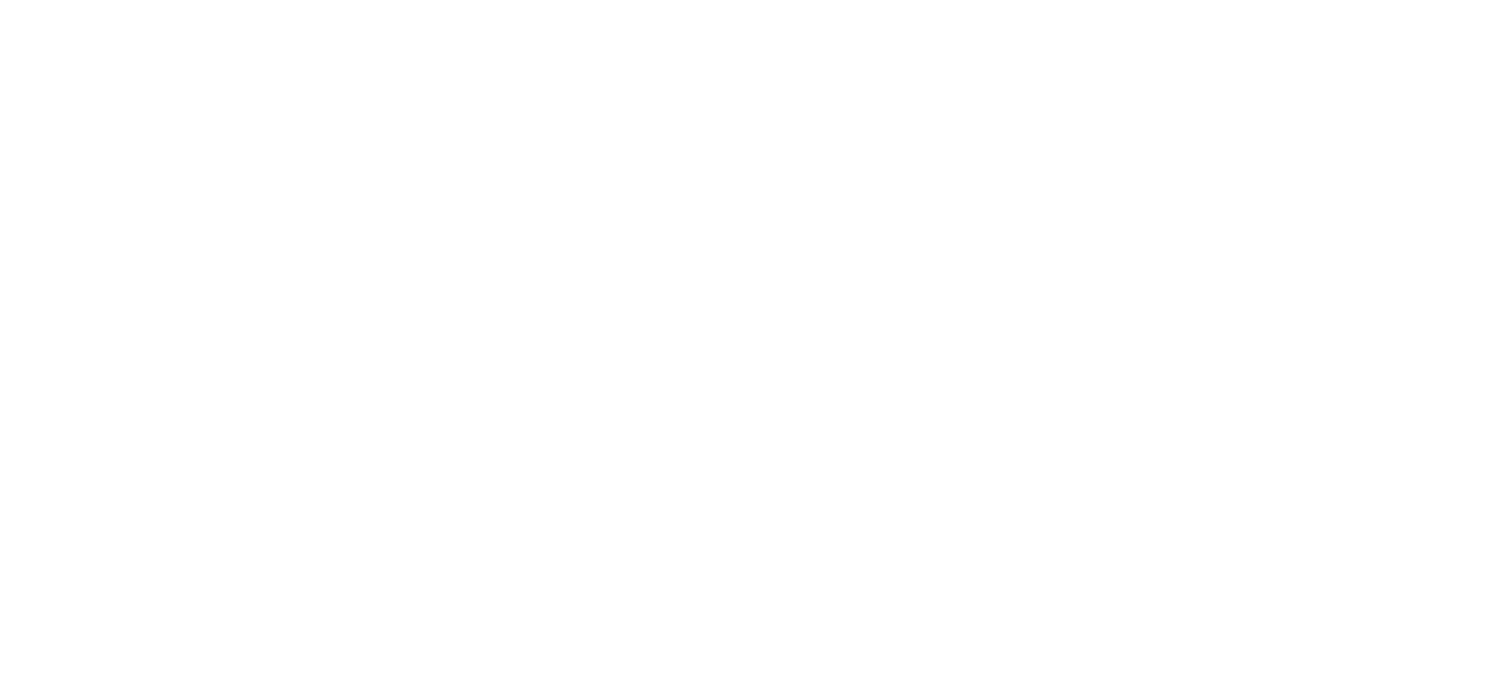 Sbocchi professionali
Accesso alle Lauree Magistrali in Fisica e Astronomia

Attività tecnico-commerciali (strumentazione scientifica, software e hardware, ...)

Accesso ai Master di I livello di tipo professionalizzante

Accesso ai Corsi di Perfezionamento

Il 90% dei laureati triennali in fisica in Italia si iscrive alla Laurea Magistrale
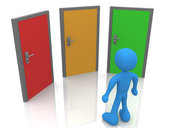 Padova, 12-13 Febbraio 2015
Corso di Studi in FISICA
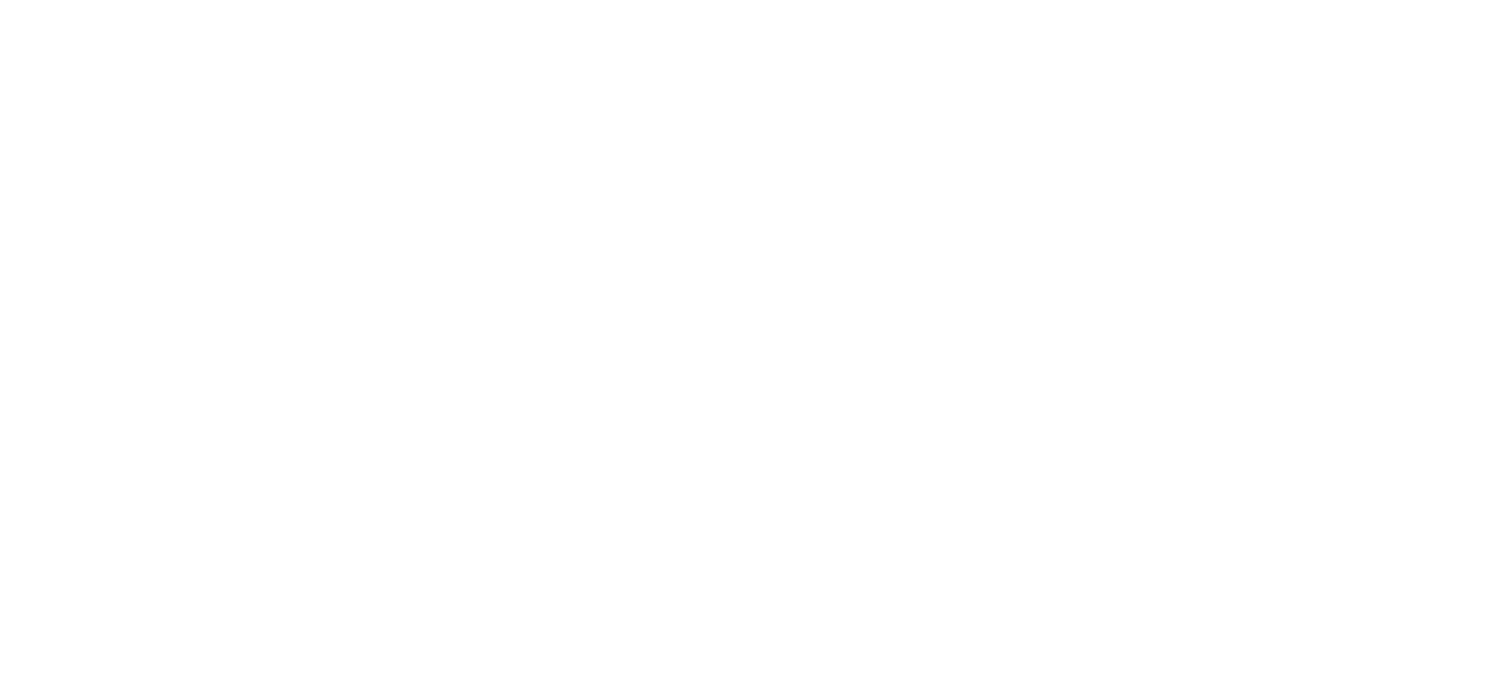 La LAUREA MAGISTRALE in Fisica
Modalità di accesso: diploma di Laurea Triennale con almeno 24 CFU nelle discipline fisiche e 24 CFU nelle discipline matematiche 

Percorso di 2 anni con organizzazione semestrale	
    dei corsi (120 CFU in totale di cui 42 per la prova finale)

Due curricula: 	

Esempi di piani di studio ad approvazione automatica:
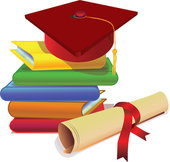 sperimentale
teorico-modellistico
Padova, 12-13 Febbraio 2015
Corso di Studi in FISICA
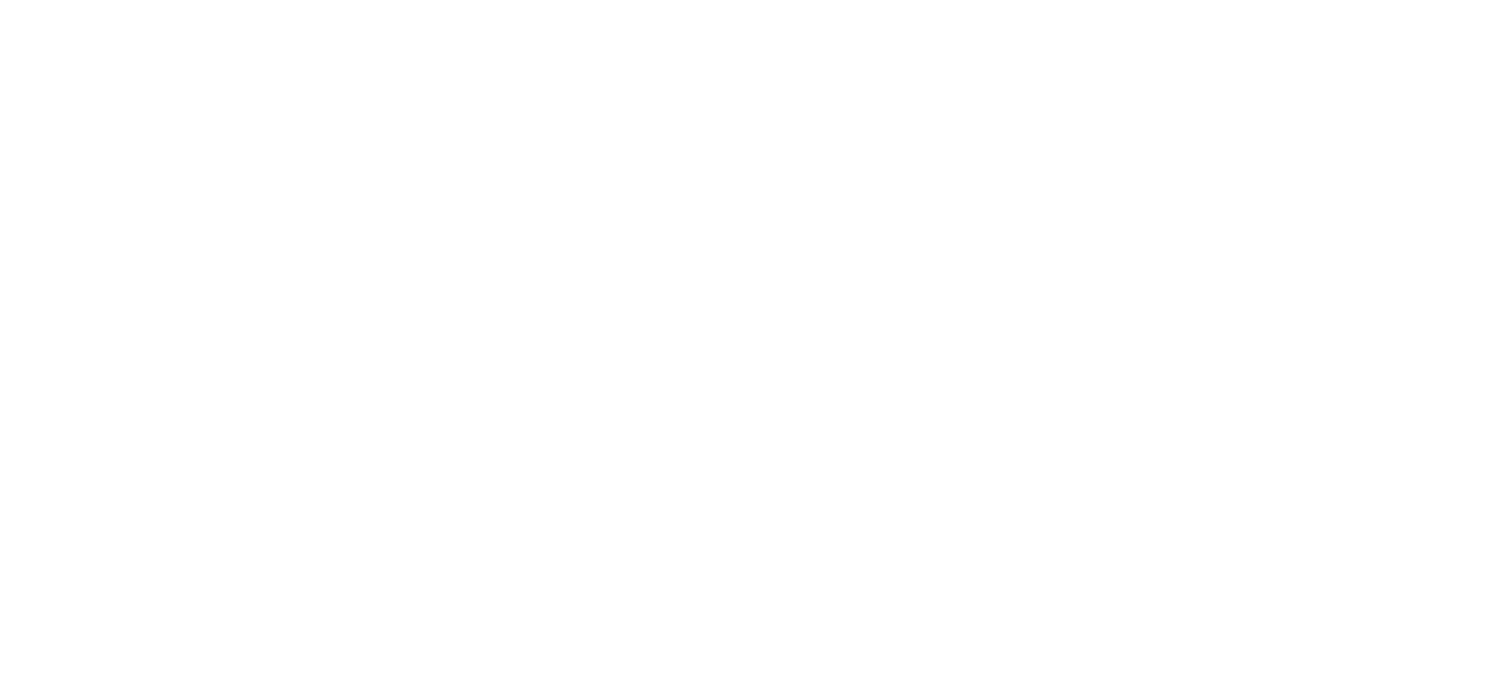 Sbocchi professionali
Accesso alla Formazione post-lauream per uno sbocco alla Ricerca pura (Università, enti di ricerca) ed applicata  (industria, enti di ricerca)

Dottorato di Ricerca in Fisica o in  Astronomia (3 anni, per lo più con borsa)
Altri dottorati a Padova e in sedi diverse
Master di I e II livello (annuali o biennali)
Borse di studio presso gli enti di ricerca (annuali o biennali)
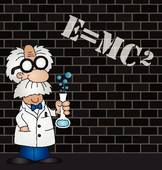 Padova, 12-13 Febbraio 2015
Corso di Studi in FISICA
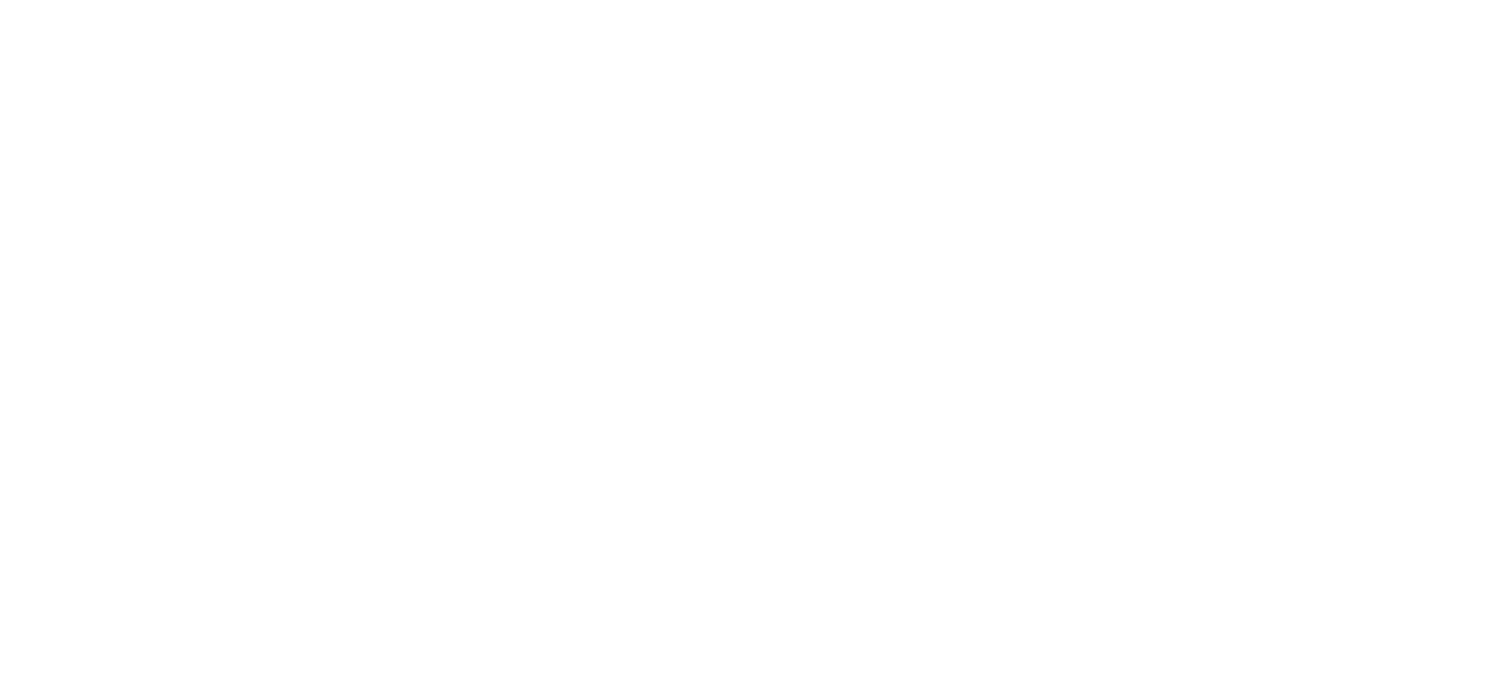 Sbocchi professionali
Condizione occupazionale dei fisici italiani a 1 anno /            /           dalla Laurea Magistrale(1):
è iscritto a un'attività di formazione il 51% /         /
   (quasi sempre dottorato di ricerca) 
lavora il 26% /         /
  (di cui 16% /         /          stabile,     70% /        /          atipico/form./autonomo.)
non lavora, ma cerca il 18% /         /


oltre il 50%(70%) ritiene efficace la laurea rispetto al lavoro svolto
3 anni
5 anni
49%
7%
29%
61%
35%
53%
36%
62%
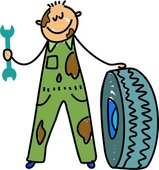 20%
14%
(1) Fonte: Alma Laurea – Valori medi indagini 2011-2012-2013
Condizione Occupazionale dei Laureati – campione di circa 500intervistati/anno
Padova, 12-13 Febbraio 2015
Corso di Studi in FISICA
[Speaker Notes: La perc. di chi lavora a 5 anni dalla laurea e’ attorno al 75% per il SETTORE SCIENTIFICO]
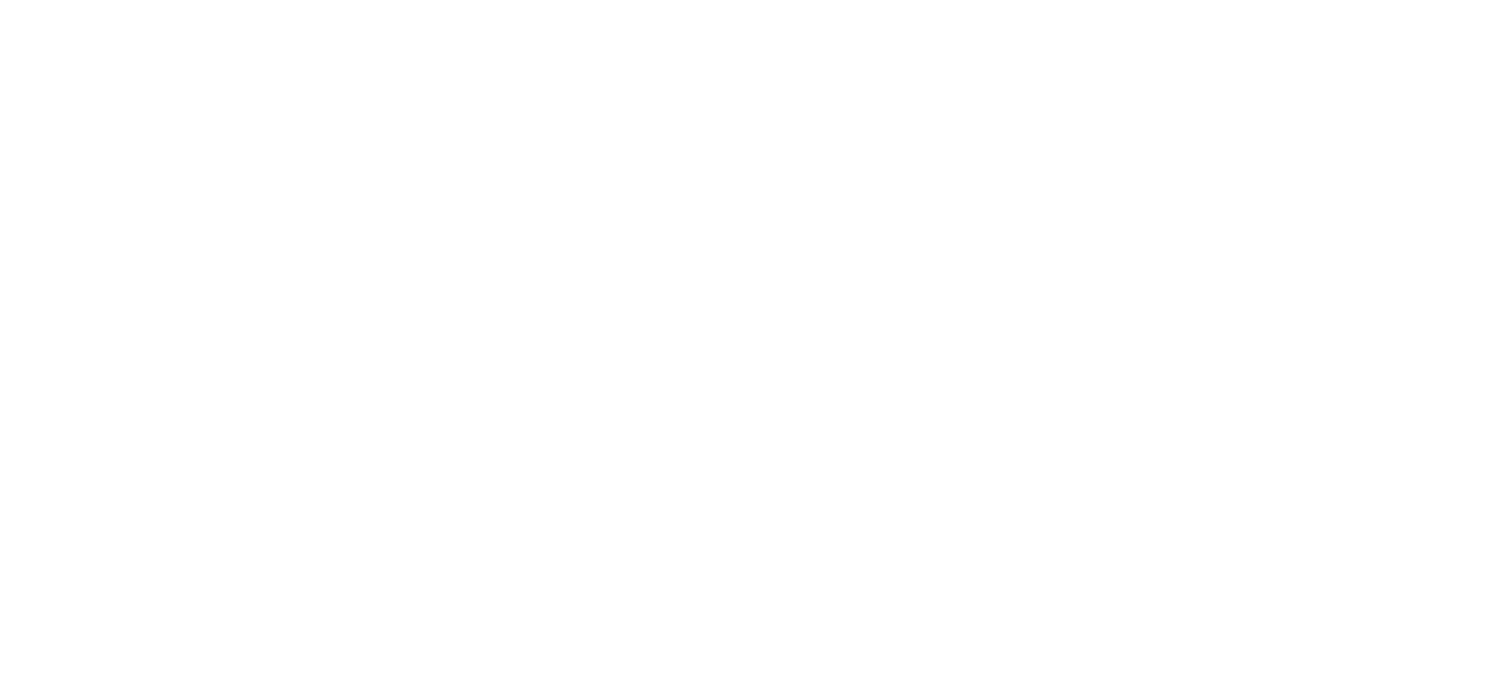 Sbocchi professionali
I fisici nel mondo del lavoro: laureati in Fisica in Italia
    a 3 / 5 anni dalla Laurea Magistrale(2)
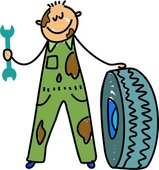 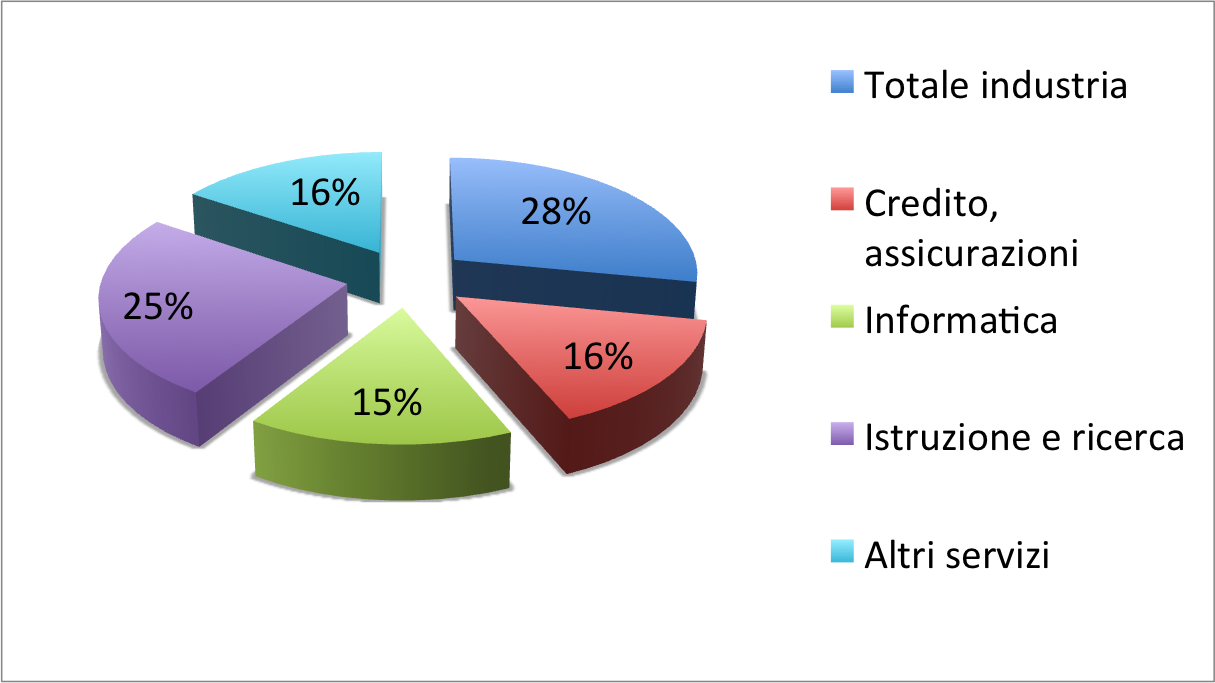 5 anni
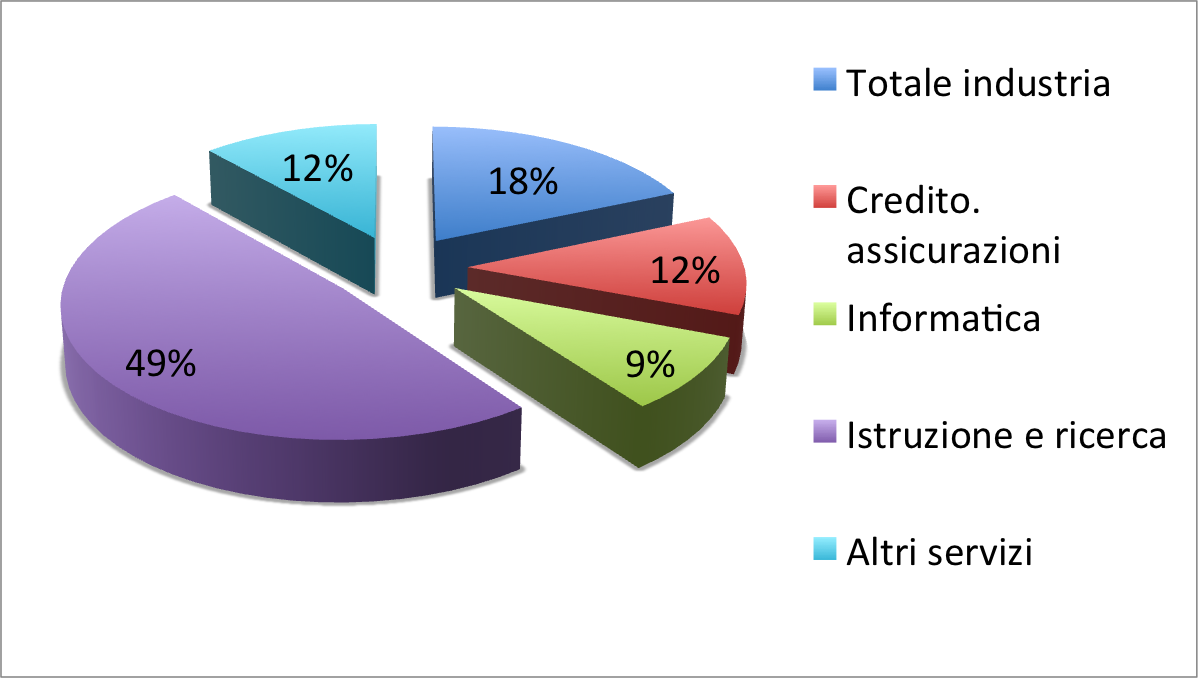 3 anni
(2) Fonte: Alma Laurea – Valori medi indagini 2011-2012-2013
Condizione Occupazionale dei Laureati – campione di circa 500 intervistati/anno
Padova, 12-13 Febbraio 2015
Corso di Studi in FISICA
[Speaker Notes: E’ la struttura fine del 30% / 60% di fisici che lavorano…]
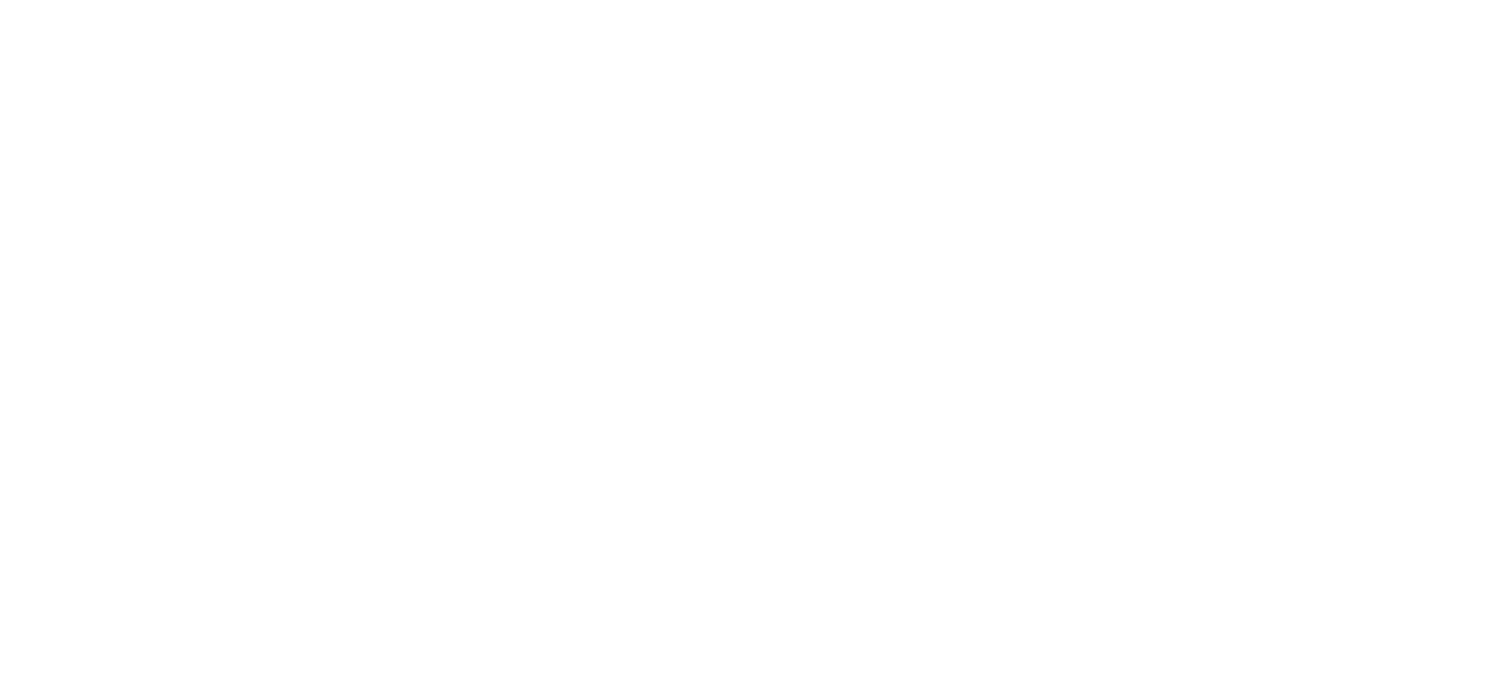 Sbocchi professionali
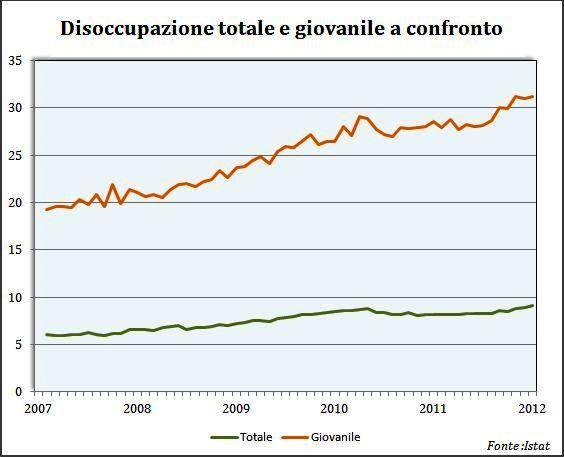 Come sarà il mondo del lavoro tra 5 anni?
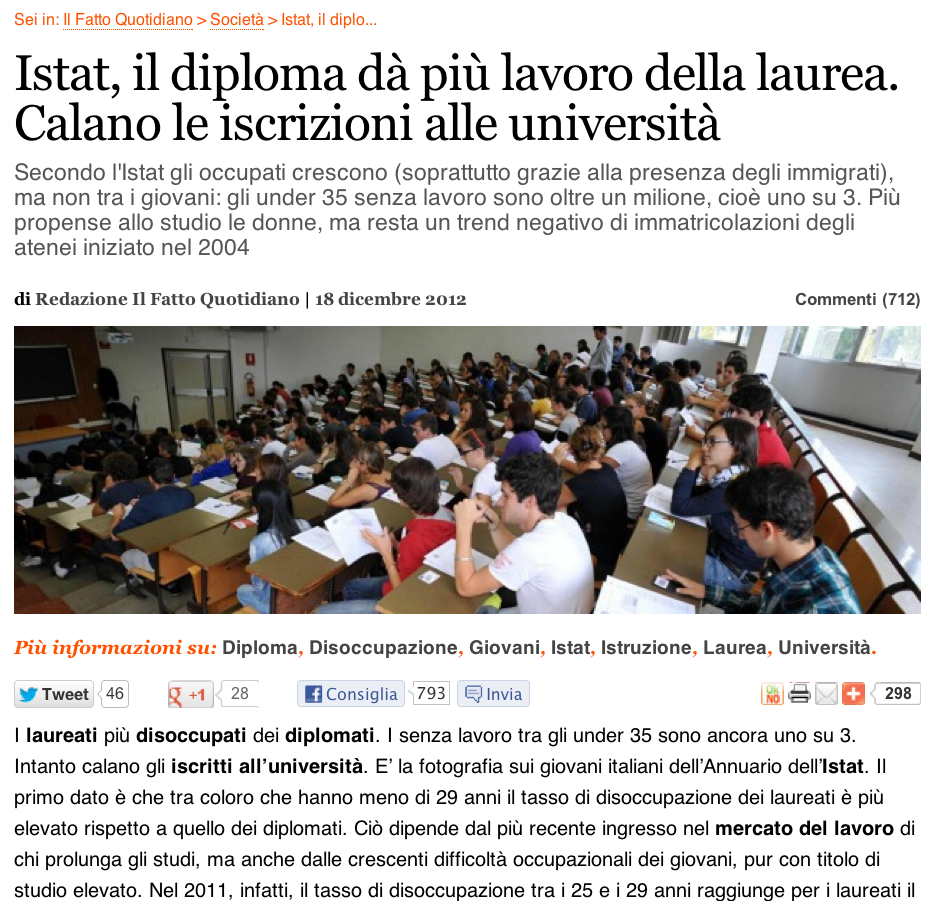 Le carte del laureato in Fisica nel futuro mondo del lavoro:
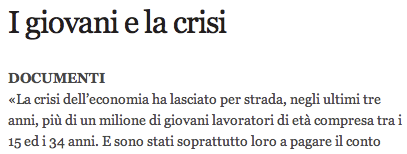 flessibilità
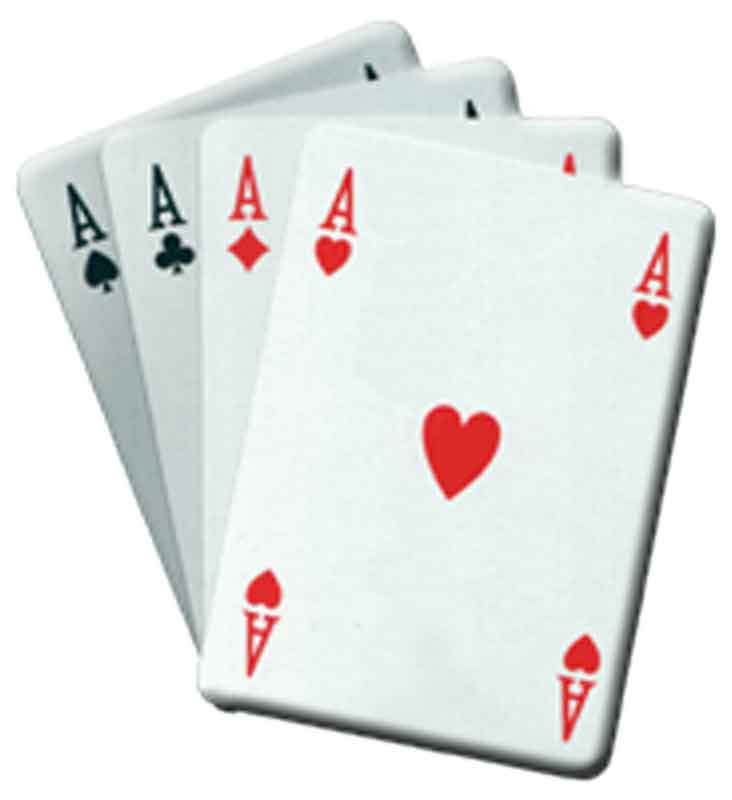 approccio scientifico
internazionalità
Padova, 12-13 Febbraio 2015
Corso di Studi in FISICA
Alcune delle attività di ricerca presenti a Padova
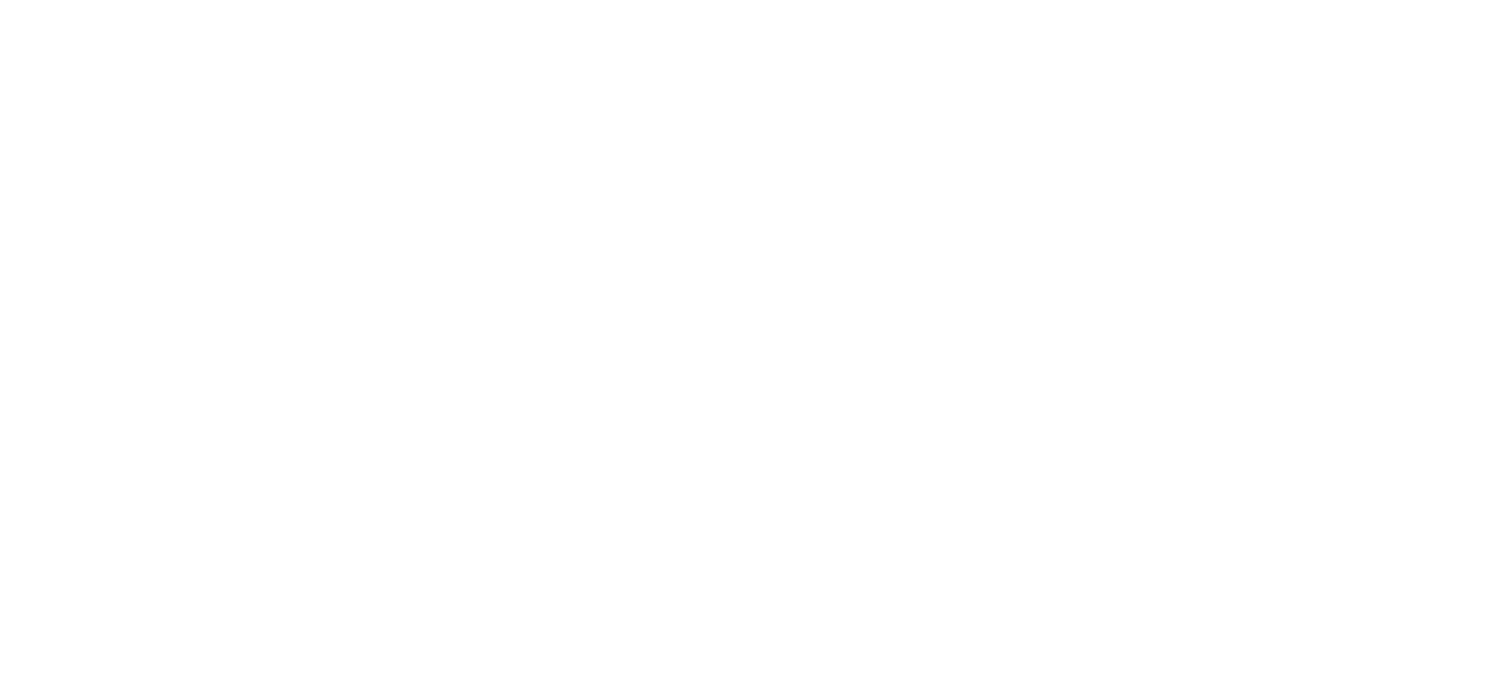 Ricerca
FISICA NUCLEARE E SUBNUCLEARE
FISICA DEI NEUTRINI E ASTROPARTICELLARE
Il FERMI-LAT e lo studio degli AGN, dei GRB e della materia oscura
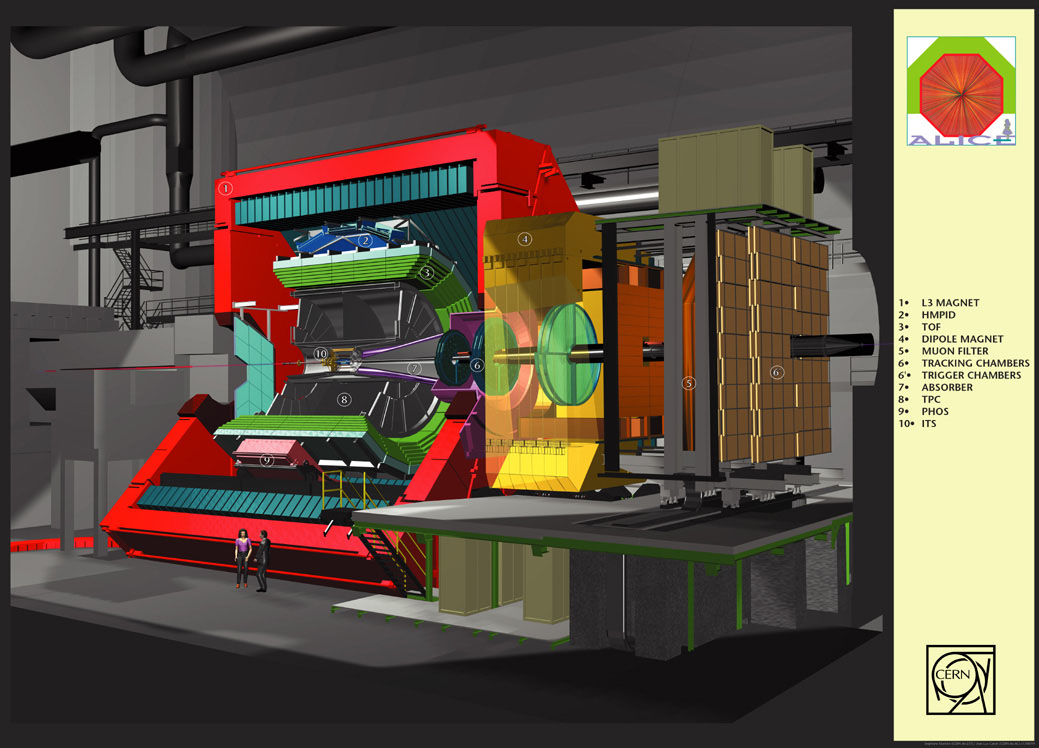 Gli esperimenti CMS e ALICE a LHC per lo studio delle particelle elementari
ALICE
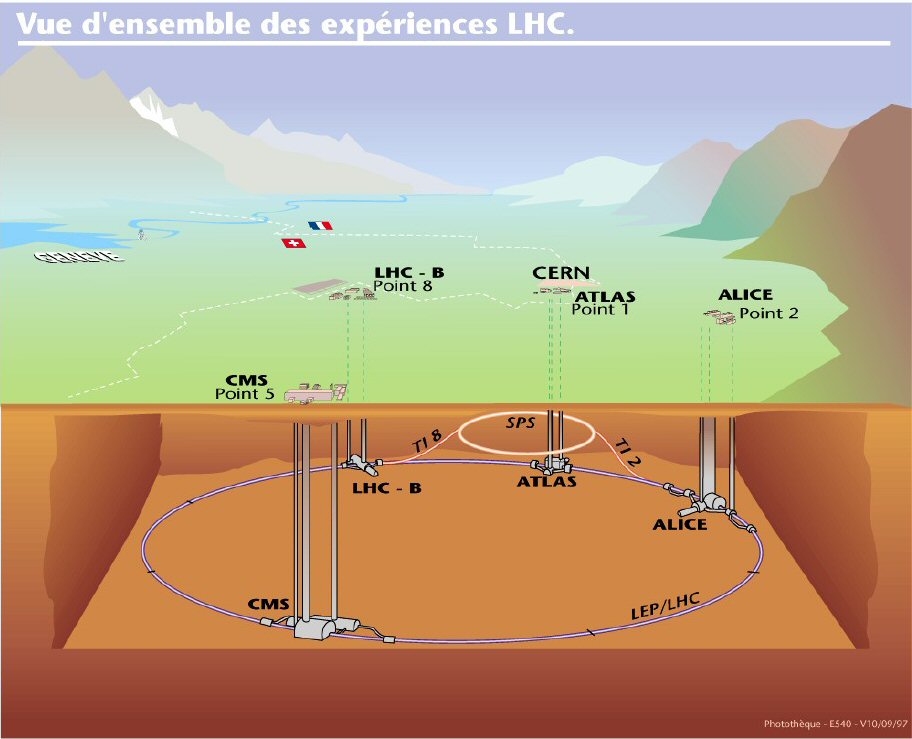 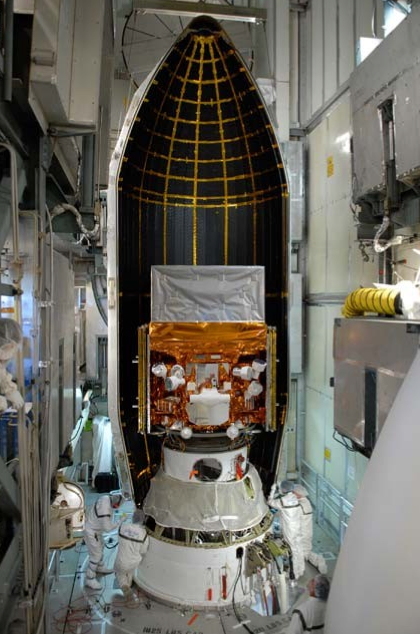 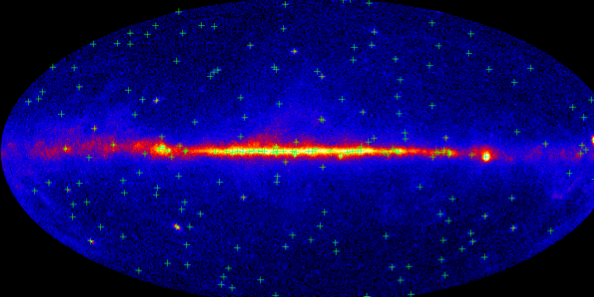 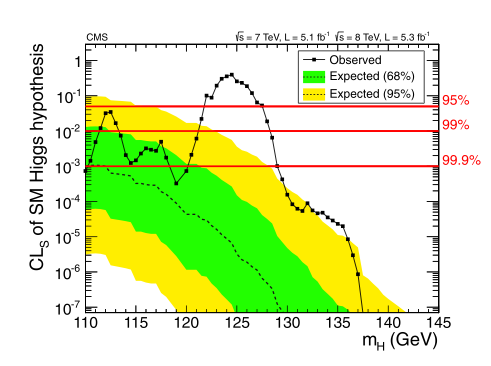 (a)
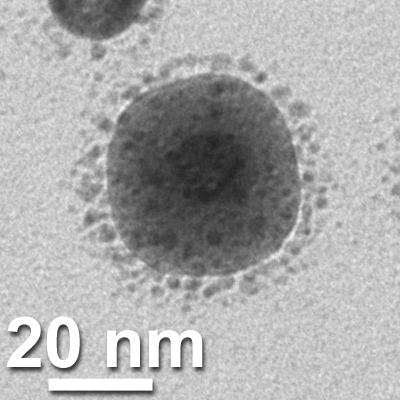 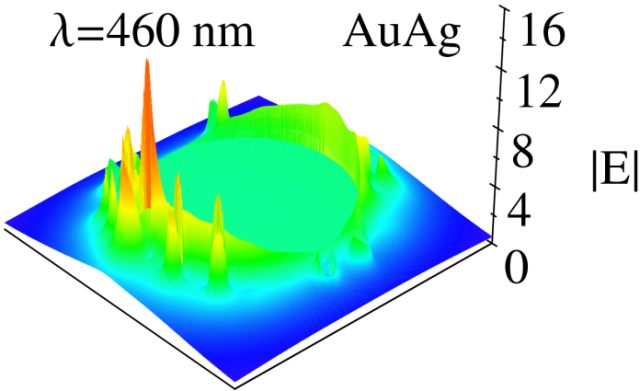 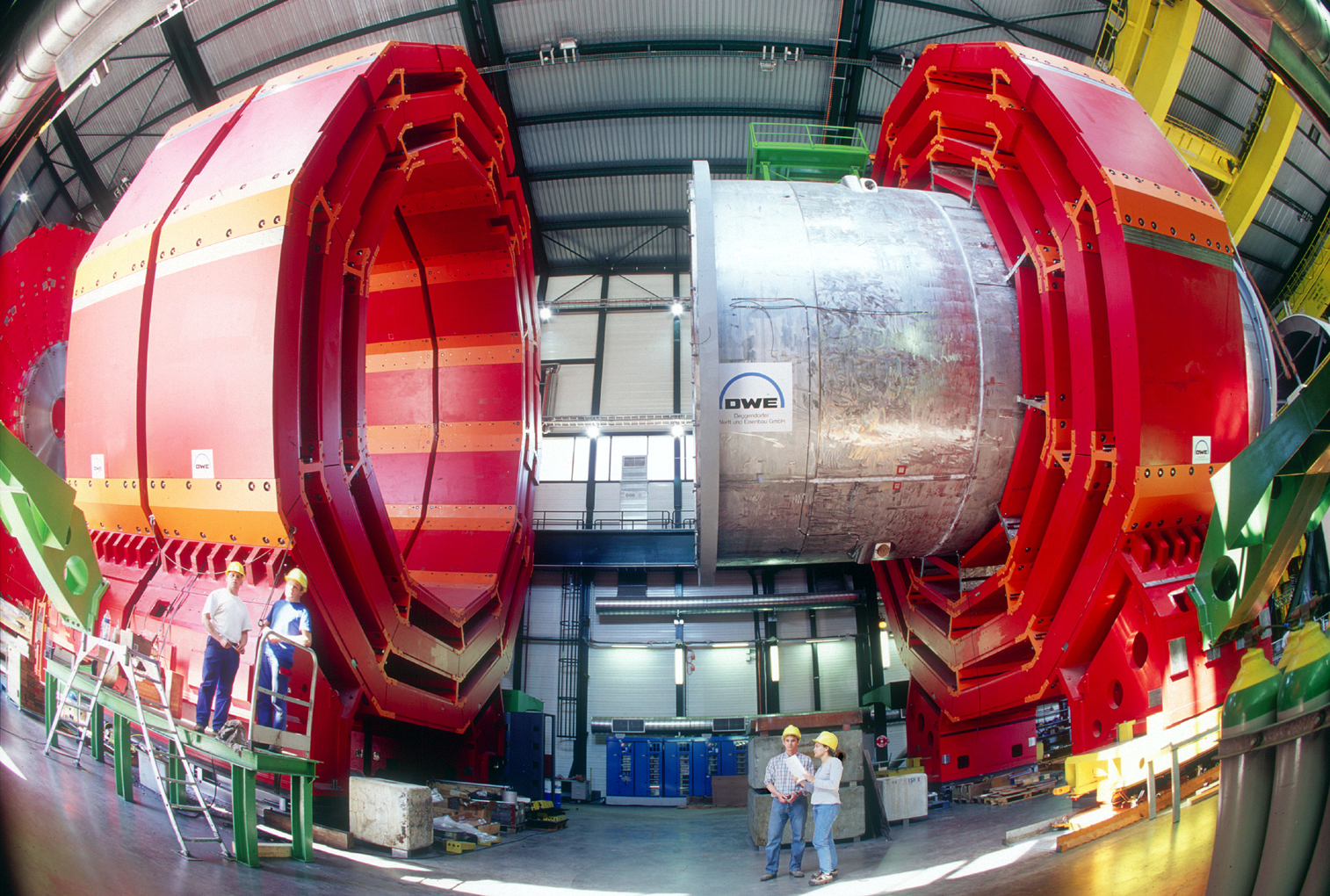 CMS
The Higgs boson at CMS
(b)
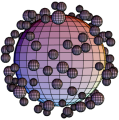 L’esperimento OPERA e le proprietà dei neutrini
(c)
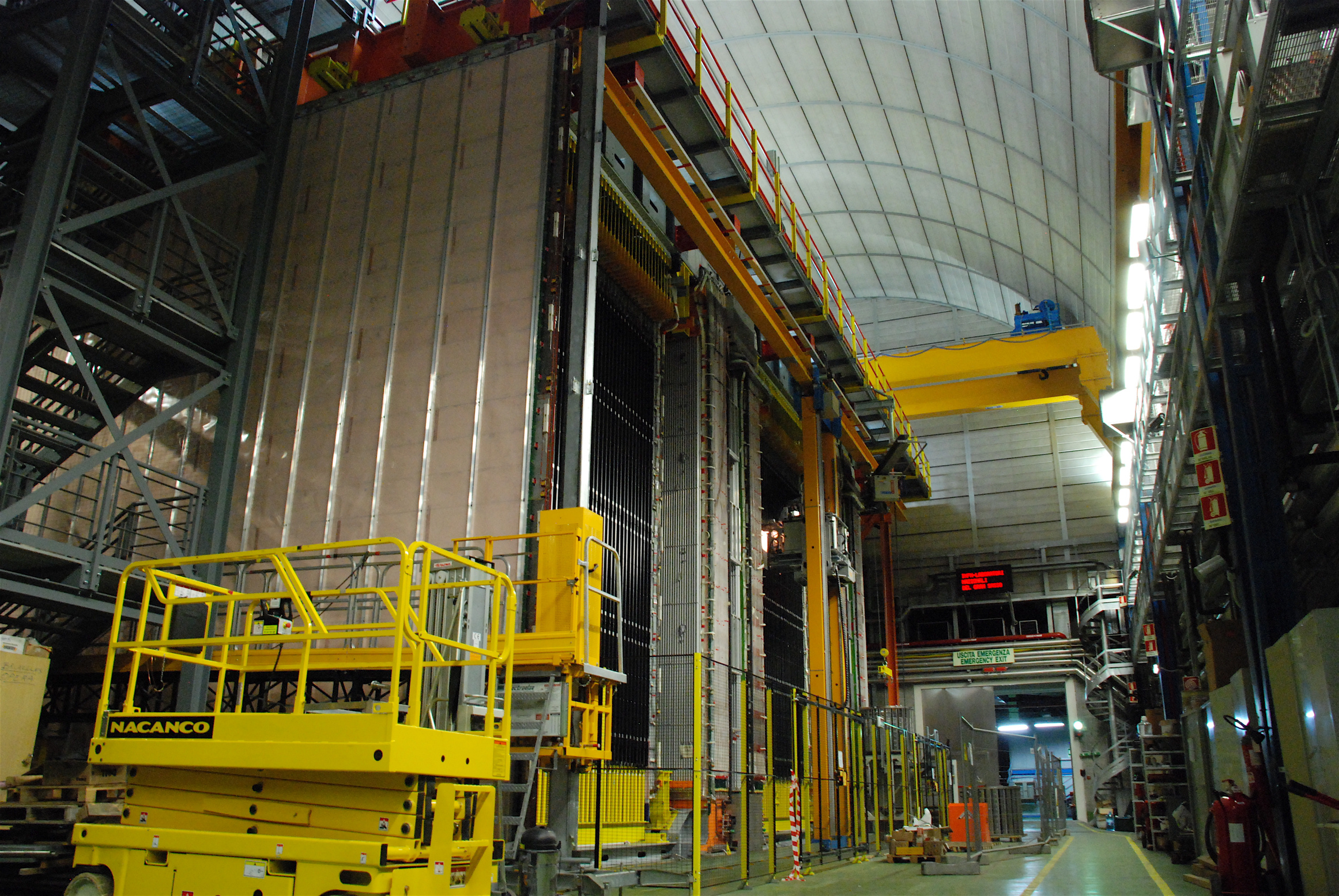 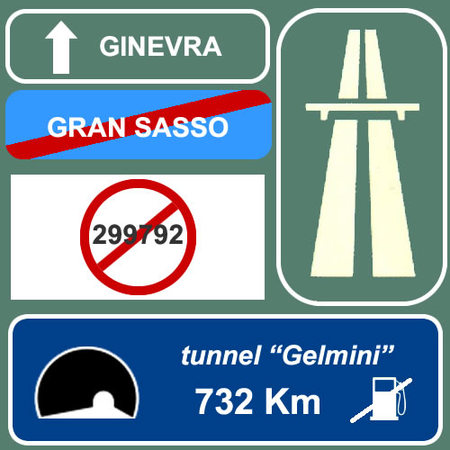 FISICA DEI PLASMI
BIOFISICA
FISICA TEORICA
Modellizzazione di proteine
L’esperimento RFX a Padova
STRUTTURA DELLA MATERIA
La distribuzione della materia nell’Universo
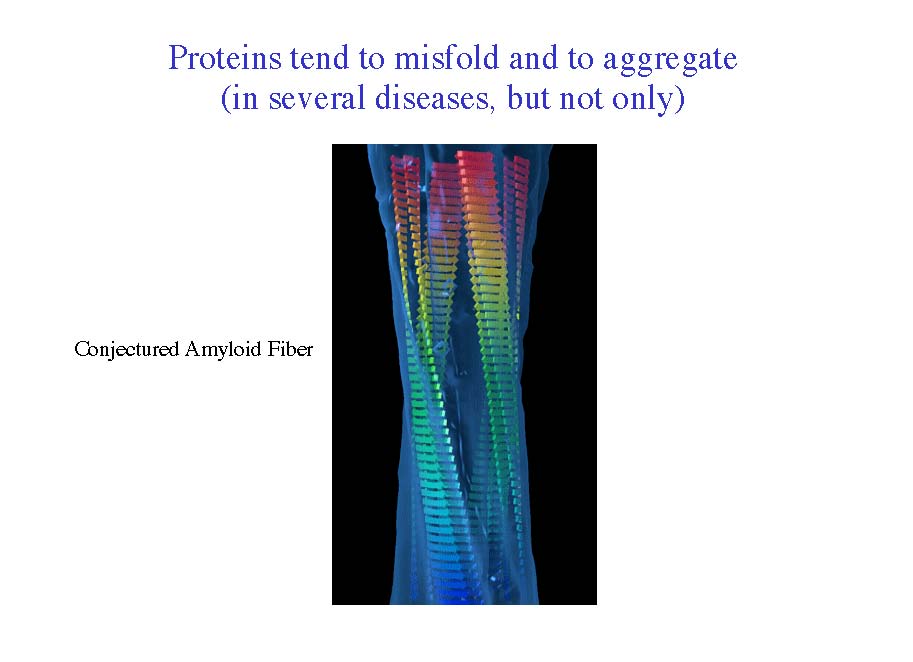 Microscopia elettronica in trasmissione di una nanostruttura per applicazioni in ottica nonlineare
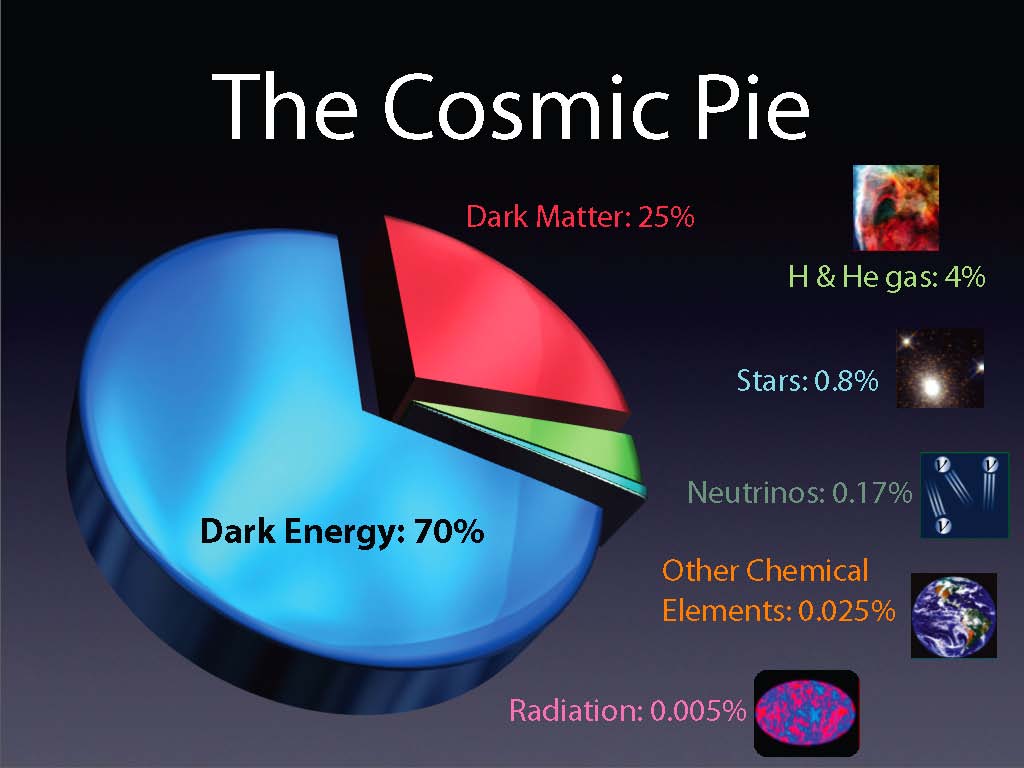 Padova, 12-13 Febbraio 2015
Corso di Studi in FISICA
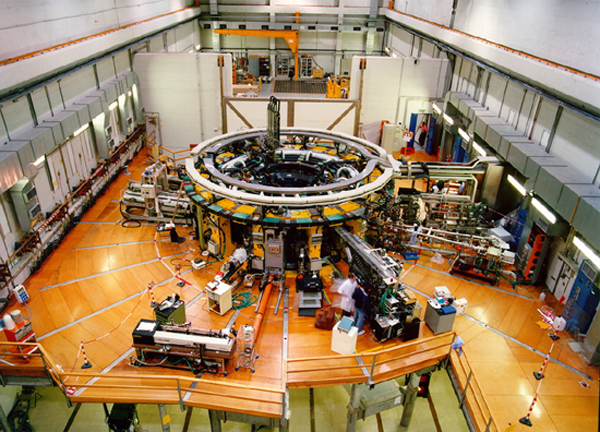 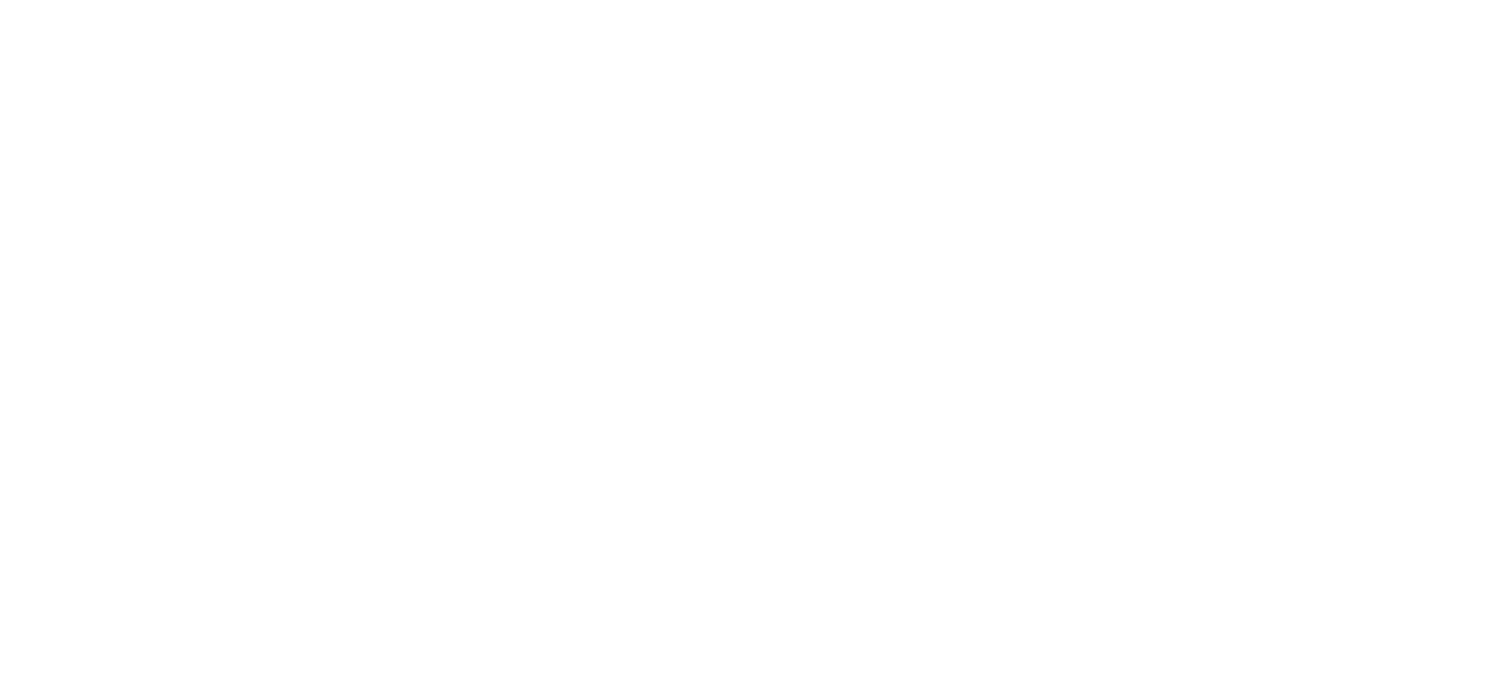 Un Corso appagante ma … impegnativo!
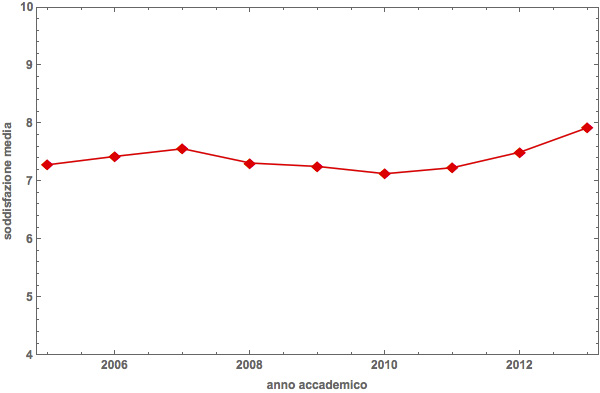 il corso di Laurea in Fisica ha una alta soddisfazione da parte degli studenti e circa il 50% degli studenti non ha ritardi nel sostenere gli esami.
Ma.. tra il 20% e il 30% delle matricole abbandonano il Corso di Studi in Fisica entro il primo anno
ragioni degli abbandoni molto varie, ma: 
consiglio: affrontare seriamente il test di ingresso e valutare la propria attitudine alla matematica e i propri risultati nella scuola superiore insieme al risultato del test
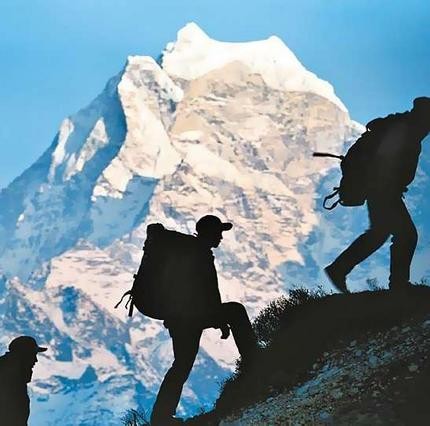 Padova, 12-13 Febbraio 2015
Corso di Studi in FISICA
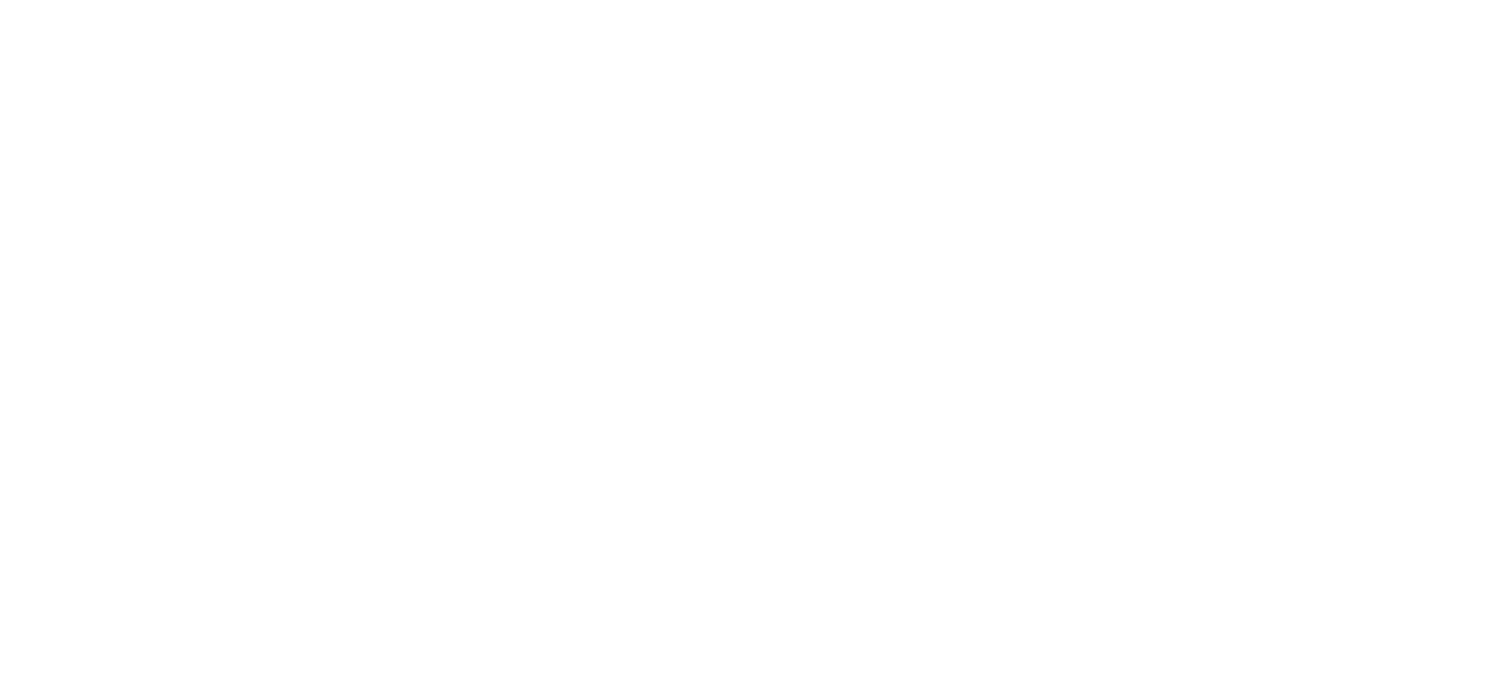 Principali indirizzi WEB
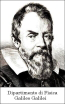 Dipartimento di Fisica e Astronomia:
       	http://www.dfa.unipd.it
Corso di Laurea in Fisica:
       		http://www.dfa.unipd.it/index.php?id=laureafisica00

Scuola di Scienze MM. FF. NN. :
		   http://www.scienze.unipd.it/
INFORMAZIONI SULLE LAUREE
CORSI  Lauree di primo livello/magistrali  A.A. 2013/2014  FISICA
BOLLETTINO NOTIZIARIO
CORSI  BOLLETTINO NOTIZIARIO  A.A. 2013/2014  FISICA

Sito web degli studenti di Fisica :
       	http://spiro.fisica.unipd.it

Sezione di Padova dell’Istituto Nazionale di Fisica Nucleare:
       	http://www.pd.infn.it
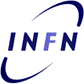 Padova, 12-13 Febbraio 2015
Corso di Studi in FISICA
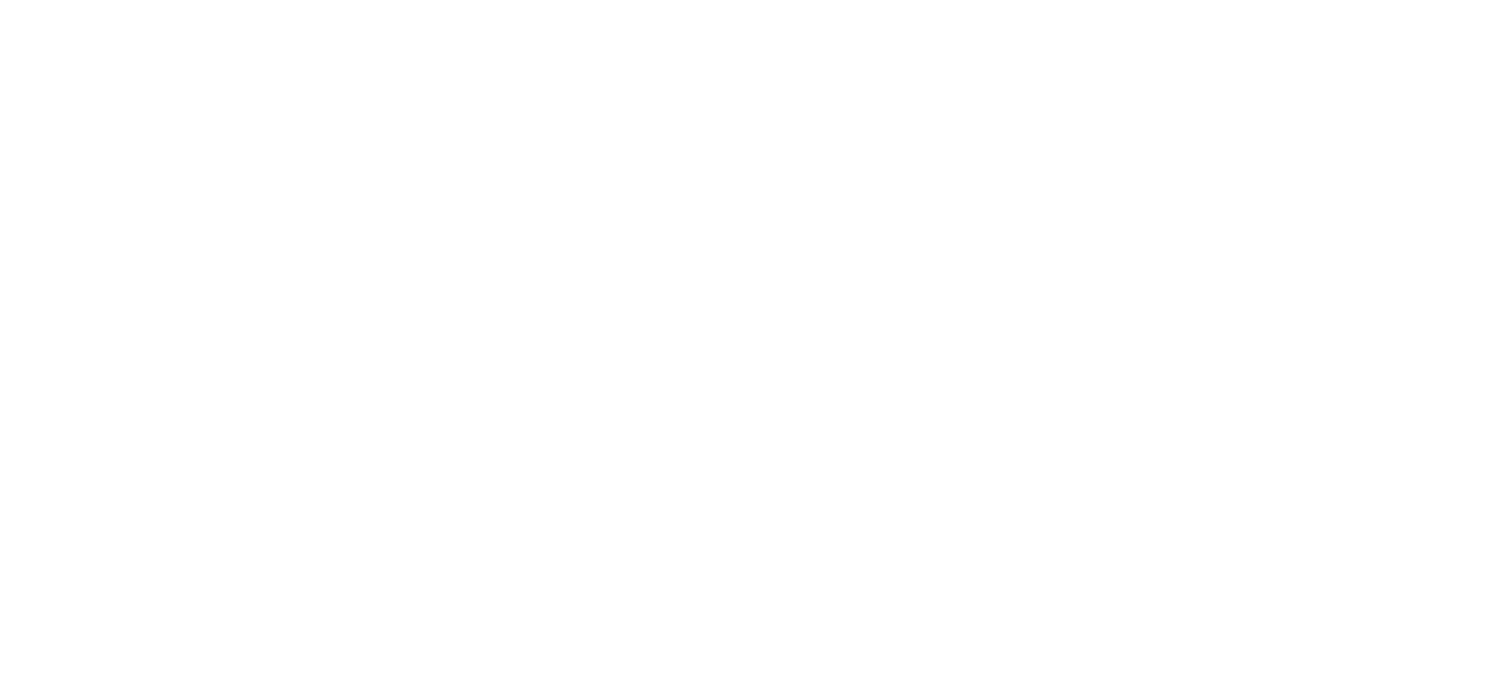 Padova, 12-13 Febbraio 2015
Corso di Studi in FISICA
Padova, 12-13 Febbraio 2015
Corso di Studi in FISICA